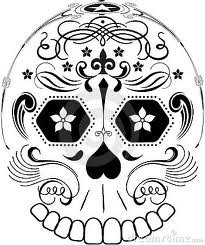 Yr 8 Cover Lesson
Day of the Dead meets Andy Warhol
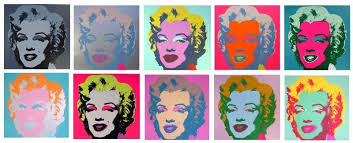 Andy Warhol was an US painter, film-maker and author, and a leading figure in the Pop Art movement.
In the early 1960s, he began to experiment with reproductions based on advertisements, newspaper headlines and other mass-produced images from American popular culture such as Campbell's soup tins and Coca Cola bottles. In 1962, he began his series portraits of Marilyn Monroe.
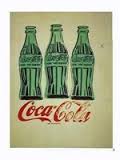 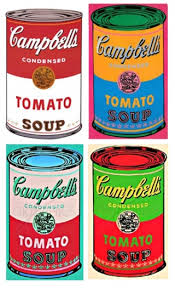 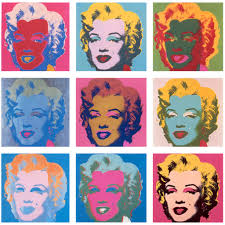 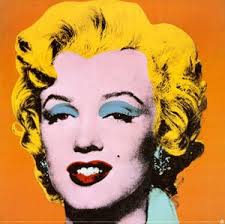 Task
Select one of the A3 sheets with Day of the Dead designs on.
In the style of Andy Warhol decorate each of the 4 images on your sheet.
You need to use bright colours as this is the theme of Day of the Dead.
Use felt pen or coloured pencil.
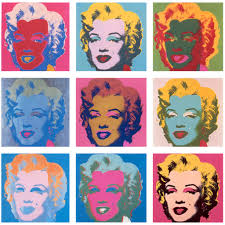